Дидактичні погляди К. Ушинського і Я. Коменського: порівняльний аналіз
Підготувала студентка групи ПО(К)-11 Лазарович Мар’яна
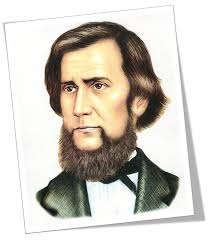 Костянтин Дмитрович Ушинський увійшов в історію педагогіки як видатний педагог і психолог, педагог-практик і теоретик, обдарований літератор, який відрізнявся самостійним мисленням і гуманістичними поглядами.
Дидактичні погляди
Ушинський вважав, що педагогіка може стати наукою у повному смислі слова, якщо вона буде тісно повязана з життям, виражати потреби суспільства і спиратися на дані наук про людину. Джерелами теорії педагогіки називав весь комплекс "антропологічних наук", куди відносив анатомію, фізіологію і патологію людини, психологію, логіку, філософію, географію, політекономію, історію. Із зазначеного кола наук головне значення надавав психології. Саме на її основі Ушинський обґрунтував педагогічну науку у своїй фундаментальній праці "Людина як предмет виховання".
Дидактичні погляди
Ряд сформульованих Ушинським дидактичних положень лежать в основі сучасної вітчизняної педагогіки. Він подолав розбіжності між матеріальною і формальною концепціями про найбільш доцільний характер освіти. Згідно теорії матеріальної освіти функція навчання полягає, передусім, у засвоєнні учнями фактичного матеріалу; згідно теорії формальної освіти – у розвитку розумових сил учнів (їх мислення, пам’яті, уваги, тощо). Ушинський науково обґрунтував положення про органічну єдність оволодіння знаннями і розумового розвитку школярів у процесі навчання.
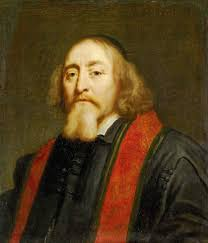 Я́н А́мос Ко́менський — чеський теолог, мислитель, педагог, письменник. Великою заслугою Коменського було те, що він уперше зібрав і систематизував усі відомості з педагогіки, а також розробив революційні на той час ідеї, зокрема до таких належать ідея класно-урочної системи.
Дидактичні погляди
В дидактичному вченні Коменського одне з найважливіших місць займає питання про загальні принципи навчання. Він не тільки вказав на необхідність керуватися ними в навчанні, але і розкрив сутність таких принципів навчання, як наочності; свідомості і активності в навчанні; систематичності і послідовності; вправ і міцного засвоєння знань і навичок; посильності навчання.
Дидактичні погляди
Вказавши, що виховання людини потрібно починати з освіти, Коменський розробив теорію навчання – дидактику, або як він пише у передмові до “Великої дидактики“: “універсальне мистецтво всіх вчити всьому легко, швидко, ґрунтовно, притому вчити так, щоб неуспіху бути не могло“. Серед багатьох дидактичних проблем, які розробив Коменський, можна виділити найголовніші. Він намагається проаналізувати співвідношення дидактики і методик окремих предметів. Дидактика, на його думку, дає методикам викладання окремих дисциплін керівні положення і правила. Коменський неодноразово підкреслював, що навчання передбачає спільну діяльність учителя і учнів, при цьому він відрізняє навчання як форму діяльності учителя від учіння як форми діяльності учня.
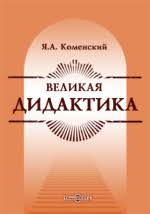 Порівняльний аналіз
Спільність педагогічних ідей видатних слов’янських педагогів К. Ушинського і Я. Коменського: гуманізм, демократизм, народність, природовідповідність, релігійність у навчанні та вихованні; однакові сфери педагогічної діяльності, впровадження нових прогресивних ідей у навчально-виховний процес.
Порівняльний аналіз
Погляди видатних слов’янських педагогів Я.Коменського та К.Ушинського у царині фізичного виховання дітей актуальні ще й до тепер. Їхні погляди на формування навичок здорового способу життя, поради щодо використання дієвих засобів фізичного виховання дітей можуть використовуватися  сучасними вчителями, вихователями та батьками у практиці родинно-шкільного виховання. Загалом, основні положення, сформульовані у поглядах видатних педагогів, значно поглиблюють історико-педагогічні знання з проблеми фізичного виховання, сприяють творчому використанню їхніх науково-педагогічних здобутків у сучасній теорії та практиці фізичного виховання.
Джерела інформації
Дидактичні погляди Ушинського URL: https://www.slideshare.net/
Ушинський і його дидактичні погляди URL: http://www.myshared.ru/slide/845474/
Ян Амос Коменський URL: https://uk.wikipedia.or.
Порівняльний аналіз дидактичних поглядів видатних слов’янських науковців URL: http://bo0k.net/index.